БАЯНГОЛ ЗОЧИД БУУДАЛ ХК                                      2021 ОНЫ ЭХНИЙ ХАГАС ЖИЛИЙН                    ҮЙЛ АЖИЛЛАГААНЫ ТАЙЛАН
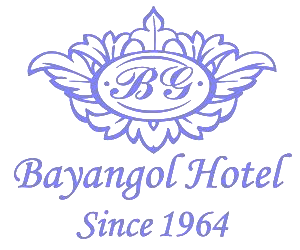 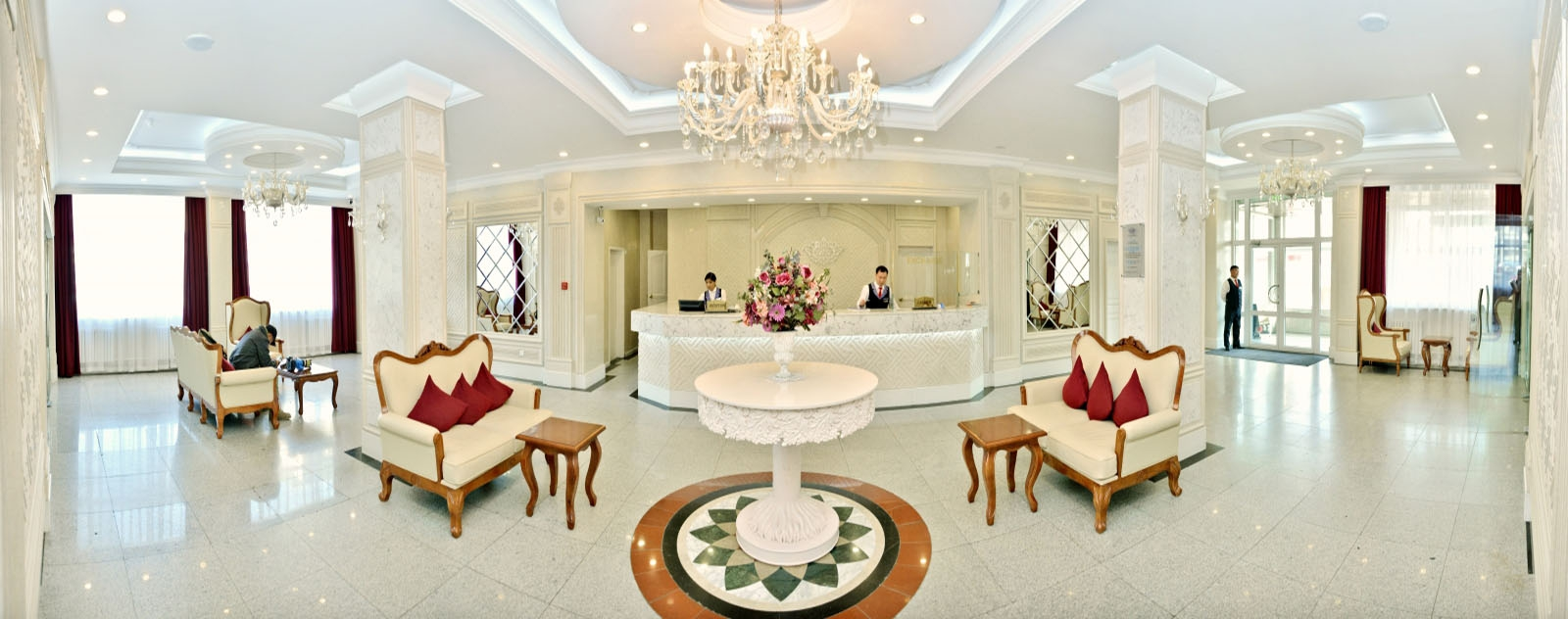 Улаанбаатар хот
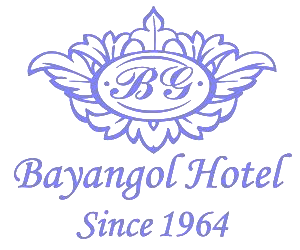 КОМПАНИЙН ЕРӨНХИЙ ТАНИЛЦУУЛГА
КОМПАНИЙ БИЗНЕСИЙН ҮЙЛ АЖИЛЛАГААНЫ  ЕРӨНХИЙ МЭДЭЭЛЭЛ
“Баянгол Зочид буудал” нь 360  зочин хүлээн авах, таван ангиллын 205 өрөө, 300-450 хүн хүлээн авах боломжтой Баянгол ресторан, Монголын нэг өдөр ресторан, Ази-Европ хоолны ресторан, дээд зэрэглэлийн виноны Wine House кафе-баар, зочны угаалга, өрөөний үйлчилгээ, үсчин гоо сайхан, интернет зэрэг  20 гаруй төрлийн дагалдах үйлчилгээг зочдод үзүүлж байна.
Дэлхий нийтийг хамарсан цар тахалаас улмаас 2020-2021 онуудад аялал жуучлал зочид буудлын үйл ажиллагаа бүрэн зогссон ч  манай байгууллага нь ажлын байраа хадгалж үлдэх, ажилчдынхаа нийгмийн асуудлыг шийдэхийг хичээж тогтмол цалинжуулж,   албан татваруудаа төлсөөр байна.
Дотоодын халдвар өндөр байсантай холбоотойгоор 1, 2, 4-р саруудад хатуу хөл хорионы улмаас бүрэн ажлаагүй болно.
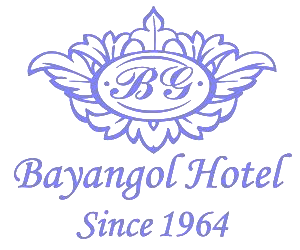 ЗАСАГЛАЛЫН ҮЙЛ АЖИЛЛАГАА
‘’Баянгол зочид буудал” ХК-ийн хувьд компанийн засаглалын кодексийг үйл ажиллагаандаа  хэрэгжүүлэн ажиллаж байгаа байдал
Компаний стратеги
Гүйцэтгэх удирдлагыг
удирдамжаар хангах
Гүйцэтгэх удирдлагад  хяналт тавих
Хувьцаа эзэмшигчийг  төлөөлнө
-Стратегийг  хэрэгжүүлнэ
Өдөр тутмын үйл
ажиллагааг зөв зохистой  зохион байгуулна
ТУЗ болон ХЭ-ийн  өмнө ажлаа тайлагнана
ТУЗ
Гүйцэтгэх удирдлага
Хувьцаа эзэмшигчид
ТУЗ
Компаний хөрөнгө  оруулагчид
ТУЗ-ийн гишүүдийг  сонгох, чөлөөлөх
-Хуулийн дагуу эрхээ  бүрэн эдлэх
“Баянгол зочид буудал” ХК-ийн Төлөөлөн Удирдах Зөвлөлийн нийт 9 гишүүний 3 нь хараат бус гишүүд ажиллаж байна. Компанийн хуулийн дагуу жил бүр Хувьцаа Эзэмшигчдийн хурлаа зарлаж тухайн жилийн борлуулалтын ашиг, эдийн засаг, санхүүгийн тайлан мэдээгээ хувьцаа эзэмшигчиддээ танилцуулж тайлагнаж хэвшсэн байгууллага юм.
ТУЗ, ГҮЙЦЭТГЭХ УДИРДЛАГА
ТУЗ-ийн бүтэц,гишүүдийн ур чадвар, ажлын туршлага, тэдгээрийн компанид үзүүлж буй хувь нэмэр
ТУЗ, ГҮЙЦЭТГЭХ УДИРДЛАГА
ТУЗ-ийн бүтэц,гишүүдийн ур чадвар, ажлын туршлага, тэдгээрийн компанид үзүүлж буй хувь нэмэр
ТУЗ-ийн гишүүд
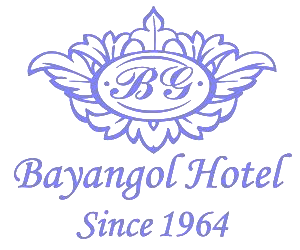 ҮНЭТ ЦААСНЫ МЭДЭЭЛЭЛ
“Баянгол Зочид Буудал” ХК нь 1964 онд БНМАУ-ын Сайд нарын зөвлөлийн 375 тоот тогтоолын  дагуу анхны үйлчилгээг эхлүүлэ байсан түүхтэй. 1991.12.11-ний өдрийн Засгийн газрын өмч хувьчлалын  комиссын 27-р тогтоолоор “Баянгол Зочид Буудал ХК” хувийн хэвшлийн аж ахуй болон өөрчлөгдөж  анхны хувь нийлүүлсэн зочид буудал болсон байна.
“Баянгол Зочид Буудал” ХК нь 1991 онд ХК болсноосоо хойш хувьцаа эзэмшигч нарт жил бүр  тогтмол ноогдол ашиг хувиарлаж байгаа бөгөөд энэ хугацаанд нийт 2 тэрбум төгрөгийн ноогдол ашиг  хувиарласан байна.
Дэлхий дахиныг хамраад байгаа цар тахал, түүнтэй холбогдсон хорио цээрийн дэглэмийн улмаас 2020 онд алдагдалтай ажилласан учраас Төлөөлөн Удирдах Зөвлөлийн 2021 оны 02 дугаар сарын 10-ний өдрийн №01 тоот тогтоолоор 2021 онд ногдол ашиг тараахгүй гэж шийдвэрлэсэн.
Үйл ажиллагаа өргөжүүлэх талаар:
Хөрөнгө оруулалтын хувьд: Үйл ажиллагаагаа өргөжүүлэх, ашиг орлогыг нэмэгдүүлэхийн тулд Төв аймгийн, Эрдэнэ сумын нутаг ,“Цонжин болдог”-т байрлах “Баянгол Ресорт” зочид буудлыг ашиглалтанд оруулж, үйл ажиллагааг эхлүүлж  байна.
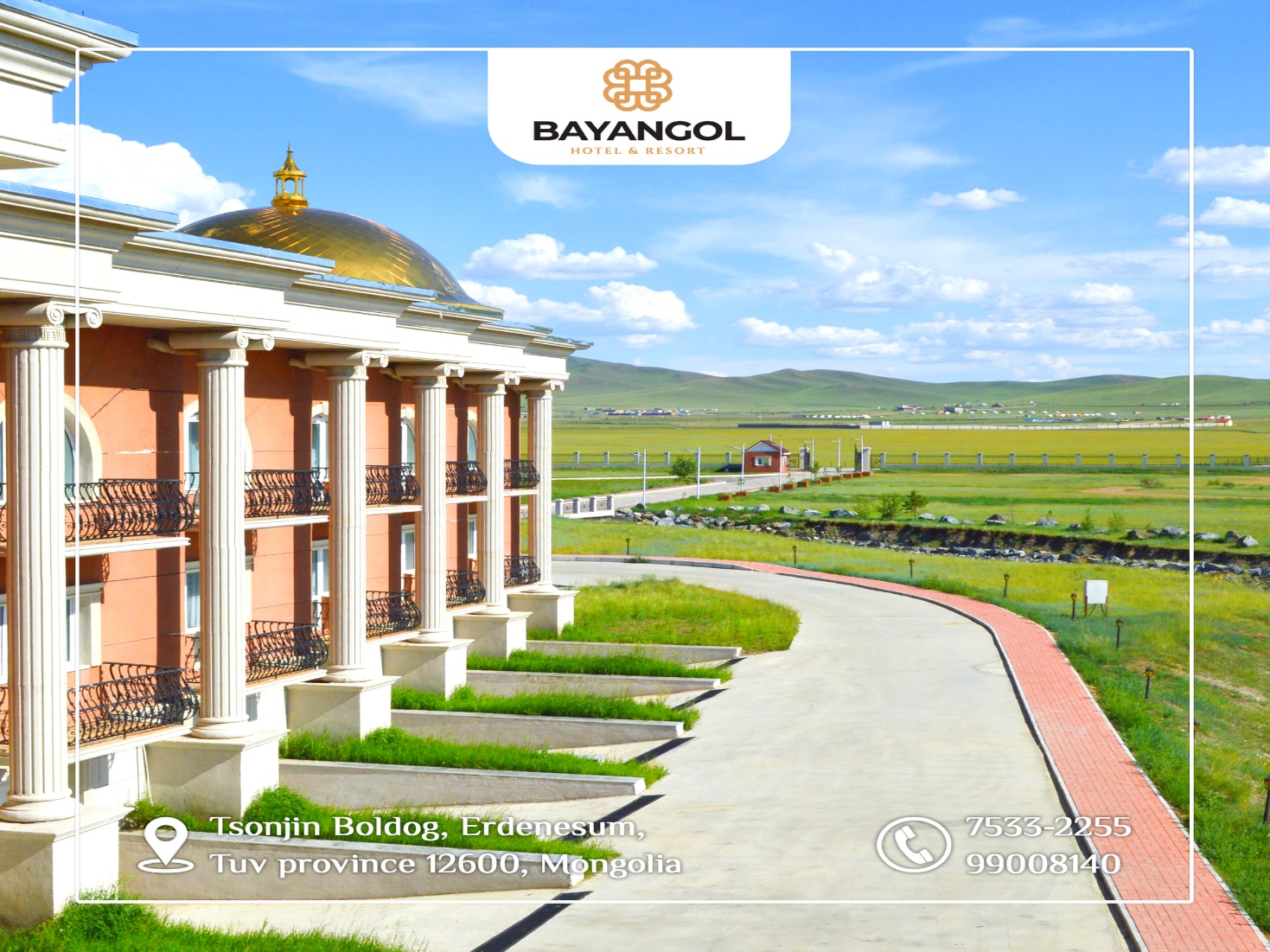 Тайлангийн үзүүлэлтээс харахад 2016 оноос хойш үндсэн үйл ажиллагааны орлого тогтвортой байсан бөгөөд 2020 онд Дэлхий нийтийг хамарсан цар тахал /covid 19/ ын улмаас шалтгаалан салбарын эдийн засгийн нөхцөл байдал хүндэрч бүрэн зогсонги байдалтай байсан ч бүрэн зогсоохгүйгээр алдагдлыг хамгийн бага түвшинд байхаар ажилласан. Үүээс үзэхэд үндсэн үйл ажиллагааны орлого 2019 оноос 78%-иар буурсан,  нийт зардал 51%-иар буурч улмаар үйл ажиллагааны ашиг буурсан үзүүлэлтэй байна 
Mөн 2020 онд  өмнөх  байр сууриа хадгалж үлдэхийн тулд, хүнд нөхцөл байдалд үйл ажиллагаагаа явуулсан ч гэсэн  ДЭМБ, УОК, ЭМЯ, НОК, ХӨСҮТ, ЗӨСҮТ, ЦЕГ, МХГ, НЗДаргын захирамж, зөвлөмжийг удирдлага болгон ажиллаж  2020 оны 11 сард Дотоодын хөл бөмбөгийн шигшээ багийн тамирчдыг хүлээн авсан болон УОК-н алба хаагчдад хүргэлтийн хоолоор үйлчилж, хоол хүргэлтийн газруудтай хамтран захилагат хоолнууд гаргаж онлайн үйлчилгээг нэвтрүүлэн ажилласан. Ажлын байраа хадгалж үлдэхийн тулд  ажилчин, албан хаагчиддаа мөнгөн болон материаллаг дэмжлэг үзүүлж Женко  группийн зүгээс "Дархлаа дэмжих 1,2,3 аян" -г зохион байгуулж ажиллагсдаа бүрэн  хамруулсан.
ОРЛОГО, ҮР ДҮНГИЙН ТАЛААР:
2020 оны хагас жилийг суурь он болгож үзхэд 2021 оны хагас жилээр борлуулалтын орлого суурь оноосоо 1.9 дахин өссөн. Борлуулсан бүтээгдэхүүний өртөг 4% буурсан нв алдагдалыг 15% бууруулахад нөлөөлж байна.
Борлуулалтын орлогын талаар
Анхаарал тавьсанд баярлалаа